NGO 
(local, international)
IGO
(UN, OECD)
EU
investors
state
Enterprise
export agencies
financiers
industry
associations
private standard setters (ISO, IdW)
contract partner 
(suppliers, clients, lawyers)
rating agencies
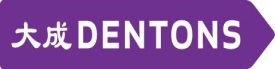 1
Bangladesch
NL
F
US
D
UK
National Law
UK Modern Slavery Act
LkSG
Loi de vigilance
Draft 
SCA
CoC 
(Int. Soft Law)
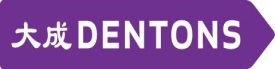 2
EU – CSDD - RL
27 different Implementing Laws
X thousand direct addressees
XX thousand indirect addressees
X thousand different CoC + Questionnaires
XX thousand different CoC + Questionnaires
D
upstream
downstream
S1
S1
M1
S2
S3
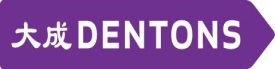 3